Working Memory and Autism
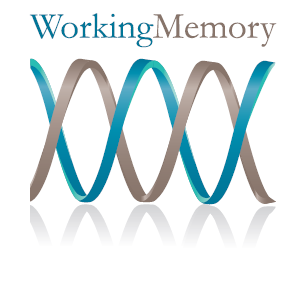 Why conduct this research?
By assessing Working Memory (WM) at an early age in school, children with such difficulties can be identified and given the opportunity for early intervention.
 A review of the literature has indicated that WM has been studied extensively in the typically developing population but there has been little research with the population of autism.
Background - Research Study
Pilot Study
56 children with and without autism.
Aims of the research: 
To examine whether children with autism have difficulties with WM compared to their typically developing peers.
Ethical Approval from Office for Research Ethics Committees Northern Ireland (ORECNI) – August 2011
Dr Tracy Packiam Alloway
Tests
Verbal Short term
Digit Recall
Verbal Working Memory
Listening Recall
Visuo-Spatial Working Memory
Spatial Recall
Visuo-Spatial Short term
Dot Matrix
www.pearson-uk.com/AWMA
4 Assessments & Informal Observations
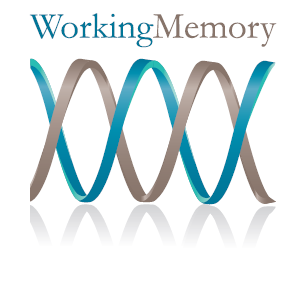 Verbal short-term memory: Digit recall
839251
839251
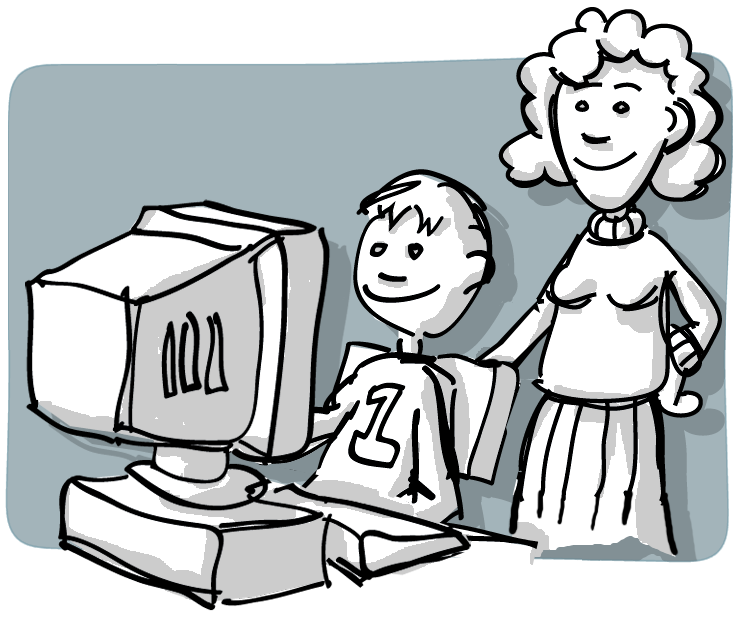 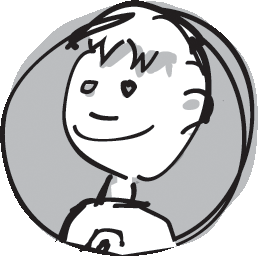 Hear a sequence of digits and attempts to recall each sequence in the correct order.

Block of 1 number to a block of 9 numbers.
To receive a correct score for each trial, each number must be recalled in the correct order.
www.pearson-uk.com/AWMA
Digit Recall –Informal Observations
Understanding by both groups. 
Despite the task being dependent on auditory processing, this is a task which is regularly performed in class.  
apps on their computers and mobile phones.
Children from both groups appeared to have developed the skills of recalling digits.
Some children with autism spent a great deal of time between hearing the digits and recalling them. 
They were given the time required to process what they had heard.
Other children with autism found it difficult to focus and concentrate after doing practise trial.
Given a break if required.
Visual-spatial working memory: Spatial Recall
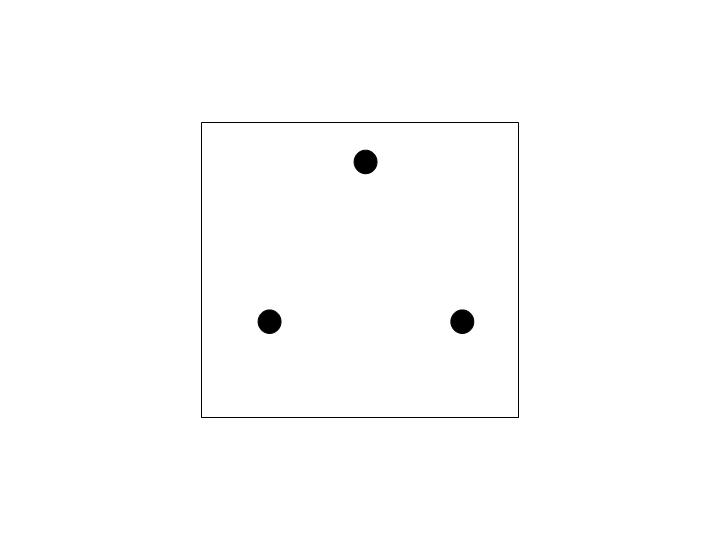 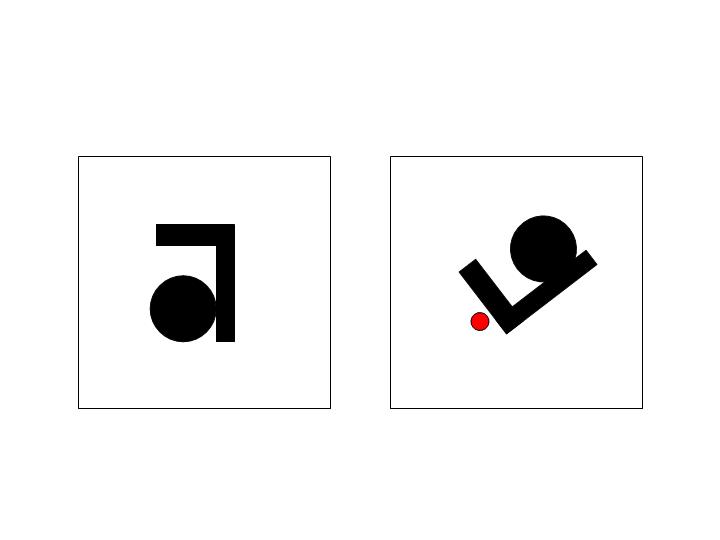 Same/ different
Two shapes, shape on the right has a red dot above it.  
Identify whether the shape on the right is same or opposite. 
Shape with the red dot could be rotated.
End of each trial, recall the location of each red dot on the shape, in the correct order, or by pointing to a picture with three possible positions marked.
Block 1 set up shapes increasing up to Block 7 sets of shapes  
Score for correctly identifying whether the shape with the red dot is the same or the opposite of the shape on the left.  The Processing score.
Also receive a score for correctly recalling the position of each dot in sequence.
www.pearson-uk.com/AWMA
Spatial Recall – Informal observations
Obvious differences between the control group (typically developing) and the experimental group (autism).
Children with autism found this task more difficult  than their peers.
Two step process -Dependent on auditory processing skills.
Used the practice time to gain understanding-lengthy-lost focus
Children with autism were given more time to process instructions 
Focused on voice over -Repeated “Even though it moved around”
Focused on the shape –”It looks like an “Axe”
Said Not opposite instead of same
Gave automatic responses without focusing on the shape
Spatial Recall – Informal observations
Overload of information- instructions lengthy.

As tasks became more complex informal observations showed that some children found it more difficult to engage in the task at hand.
Strategies 
Hands on knees , feet firmly on floor (visuals) 
Explained using visual cues same and opposite e.g. books, pencils, rulers 
Repeated voice over instructions slowly using First and Then
Verbal working memory: Listening Recall
“bananas have teeth”
false
“chairs lay eggs “
false
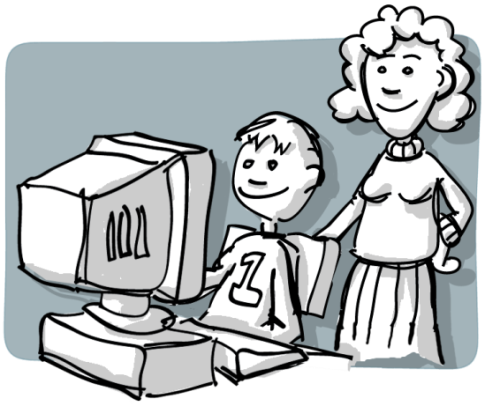 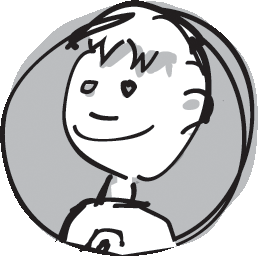 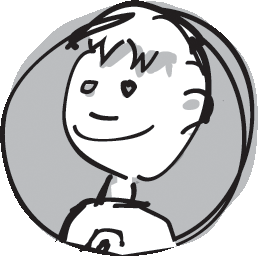 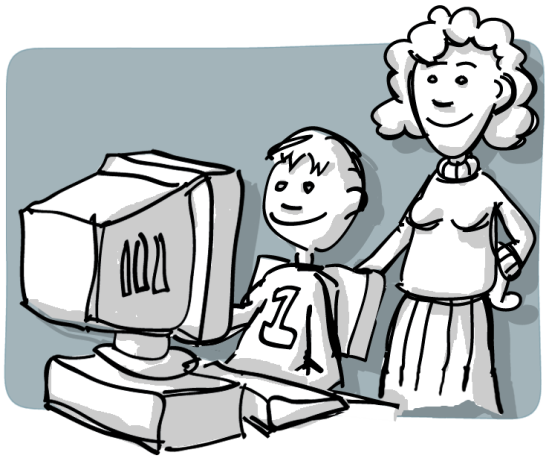 eggs, teeth
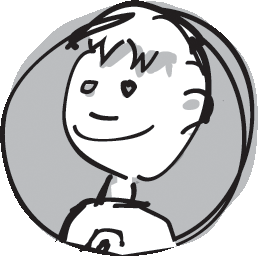 Series of individual sentences -true or false. Recall the final word of each sentence, in the correct order.
Block of 1 sentence and increases to a block of 6 sentences.
Two scores. A score for responding true or false correctly-  Processing score.  A score for recalling the final word in each sentence correctly.
www.pearson-uk.com/AWMA
Listening Recall- Informal observations
Children with autism found this task more difficult.
Dependent on auditory skills.
Fidget, swinging on chair, yawn – less focused
Two step process
Children with autism required more time to process the information given
Instructions repeated 
Some children would have grasped the concept when 1 sentence was called out but when they had to remember the last word of 2 sentences, proved more difficult.
Listening Recall- Informal observations
For some children with Autism some sentences were amusing more memorable for example “Bicycles have ears,” “Mice play music”, “bananas live in water”.
Children with Autism gave detailed responses to sentences for example …“Glass is sharp”
Explanation glass could be sharp when it is broken but not sharp when it was not broken, therefore the statement could be both true and false. 
TD children appeared more aware of their successes-  raising a hand in the air saying yes!
Visual-spatial short-term: Dot matrix
The individual is shown the position of a red dot in a serious of four by four matrices and attempts to recall the position by tapping the squares in the computer screen.






Test trials
The test begins with a block of 1 dot and increases to a block of 9 dots.
Scores
In order for an individual to receive a correct score for each trial, each dot must be recalled in the correct order.
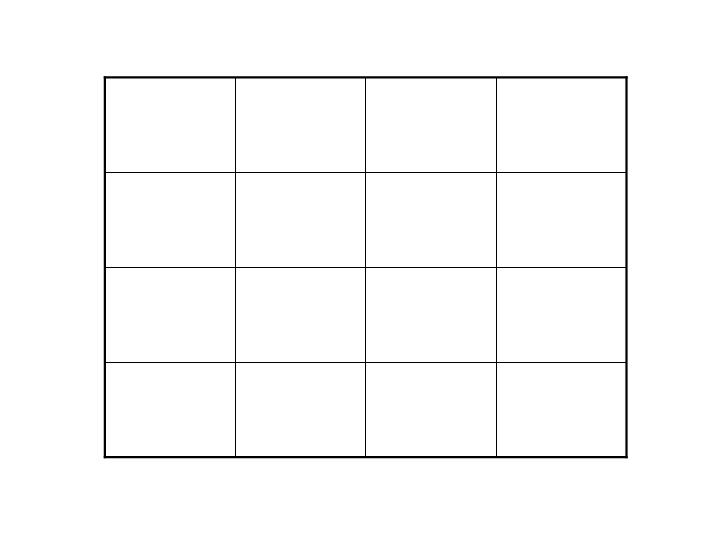 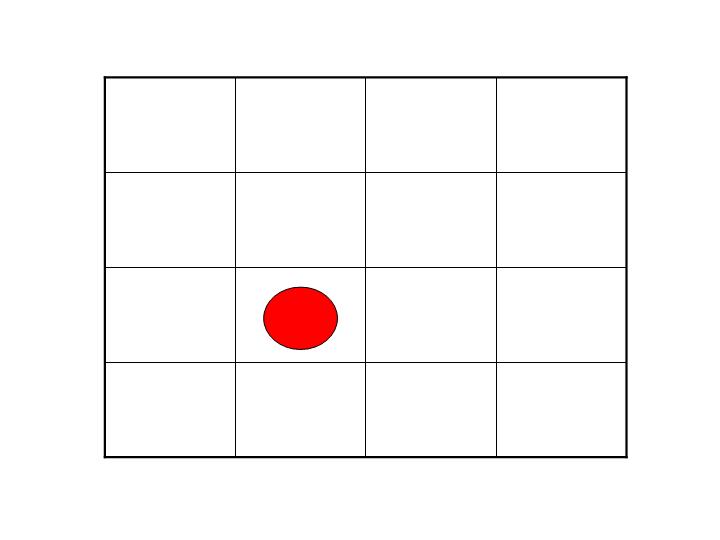 Dot Matrix-Informal observations
This is a visual memory test.  
Change in body language
Sat closer to the screen, appeared more focused.

Performance of  some of the children with autism was  not dissimilar to their same-aged typically developing peers.
Visual

More a game
Computers and phones
Results
Demographic Profile
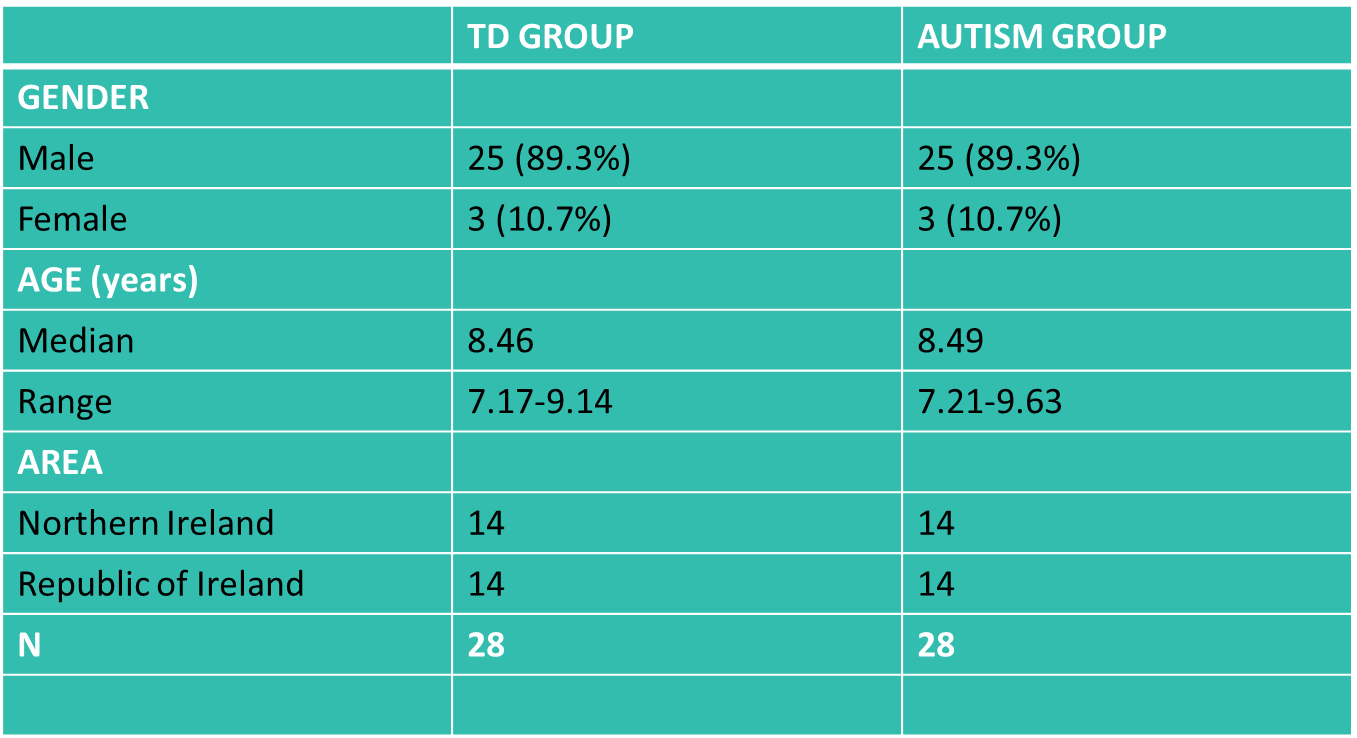 Analysis
The results were analysed using both a multivariate analysis of variance (MANOVA) and also an analysis of variance (ANOVA). 
The main findings are as follows…
Results-Summary
When the 6 WM scores are combined into 1 single measure, the scores for the ASD group are significantly lower than the TD group (p<.001).
The scores are also significantly lower than those for the TD group in each of the 6 separate measures of working memory (p<.001).
The biggest differences 
Spatial Recall and Spatial Recall Processing
The smallest differences 
Listening  Recall and Listening Recall Processing
Results-Summary
In 5 of the 6 measures of WM the test scores in the ASD groups are much more variable than in the TD group.
Exception is Digit Recall which has standard deviations of 15.4 and 12.2 for the TD group and ASD group respectively.
There is a strong correlation between the 6 measures of WM.
This study reflects that there are not just differences but differences in particular areas of working memory function.
Statistical Summary
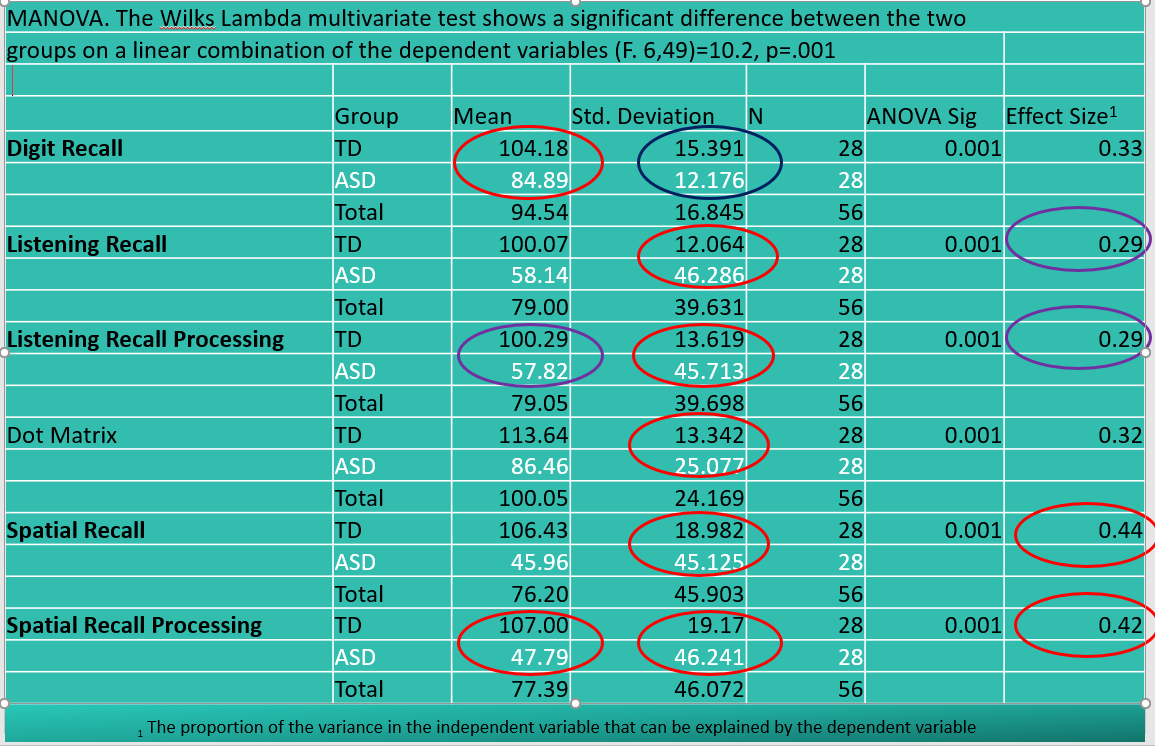 Limitations
Small sample size.
Used only 1 measure of working memory with the children who participated.
Useful pilot study into WM abilities with children in Ireland
Demonstrates the need for future research
IQ and behaviour was not measured/recorded.
Future research may focus in on the educational, emotional and behavioural impact on low working memory ability between children with autism who do not have a learning difficulty.
A broader screening study is also required to scope and identify the prevalence of working memory deficits in children with autism.
The impact difficulties in Working Memory will have on children with autism
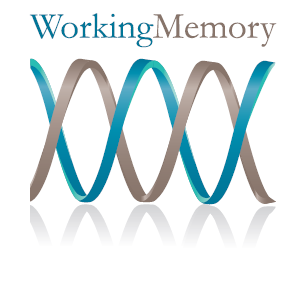 Working Memory in the Classroom
Children who have difficulties with their working memory will present with the following behaviours:
demonstrate higher levels of task abandonment
they forget instructions 
they lose attentional focus during tasks
There is a greater likelihood that children with low working memory ability will measure ‘vulnerable’ in a rating for self-esteem than typically developing peers
Some children with impairments in their working memory may present with behavioural difficulties 
Overall the most significant behavioural markers for children with low working memory are ‘inattention’ and ‘forgetting’
Working Memory and Autism
Children with autism (and ADHD) are shown to have impairments in some of their executive functions
Notably impairments in working memory 
Research indicates that the task performance of children with autism was negatively correlated with the length of instruction
Research into working memory function and autism demonstrates that children with autism will typically present with low average – impaired working memory 
Weakness in visuo-spatial working memory is reported in the majority of studies
Some research has identified strengths in verbal working memory but this is not reported across all research
Middletown’s research found that of the 56 children tested with the AWMA the children with autism did not perform as well as their typically developing peers
This was particularly significant in visuo-spatial working memory
How to Help
Alloway and Gathercole (2008) detail seven steps to help children with working memory impairments in the classroom.
Recognise working memory failures 
Failure to follow instructions, task abandonment, place-keeping errors 
Monitor the child
Look out for warning signs and ask ‘What are you going to do next?’ or ‘Tell me what you are going to read’
Evaluate working memory loads 
Evaluate signs of the above - manage heavy memory-loaded activities and demanding processing activities
Reduce working memory loads
Keep up to Date with Events at the Centre
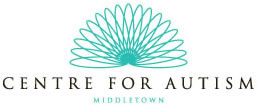 Register for our regular Newsletter at: 
www.middletownautism.com
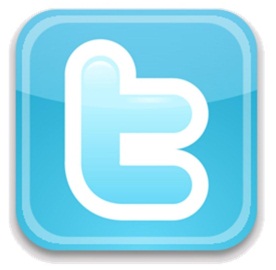 Follow us on Twitter @autismcentre
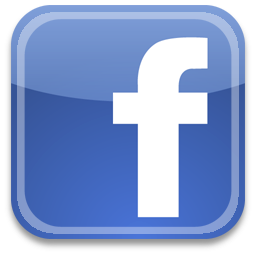 Find Middletown Centre for Autism on Facebook